GCITS/GGRAS - Diretoria de Normas e Habilitação dos Produtos
Agência Nacional de Saúde Suplementar - ANS
AUDIÊNCIA PÚBLICA 
COMISSÃO DE DEFESA DOS DIREITOS DA PESSOA COM DEFICIÊNCIA


Cobertura assistencial assegurada às pessoas com autismo na Saúde Suplementar
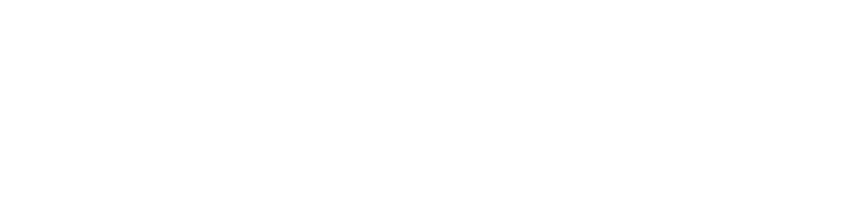 22 de novembro DE 2021
Competência da ANS para elaborar o Rol
Art. 4º, inciso III, da Lei nº 9.961, de 2000:


(...) compete à Agência Nacional de Saúde Suplementar elaborar o Rol de Procedimentos e Eventos em Saúde, que constitui a referência básica e estabelece as coberturas obrigatórias a serem asseguradas pelos planos privados de assistência à saúde, para os fins do disposto na Lei nº 9.656, de 1998, e suas excepcionalidades.
Competência da ANS para elaborar o Rol
A ANS, desde a sua criação, editou diversas Resoluções Normativas instituindo e atualizando o referido Rol de Procedimentos e Eventos em Saúde.
Atualizada pela RN nº 469/2021
82/2004
167/2008
338/2014
387/2015
211/2010
262/2012
428/2017
465/2021
Atualmente vigente
Rol de Procedimentos e Eventos em Saúde
Atualizada pela RN nº 469/2021
82/2004
167/2008
338/2014
387/2015
211/2010
262/2012
428/2017
465/2021
Incorporação de procedimentos realizados por diferentes categorias profissionais
Atendimento multiprofissional/ multidisciplinar
Medicina
e 
Odontologia
Nutrição
Enfermagem
Fisioterapia
Psicologia
Fonoaudiologia
Terapia Ocupacional
Rol de Procedimentos e Eventos em Saúde
RN nº 465/2021:



Art. 2º Para fins de cobertura, considera-se taxativo o Rol de Procedimentos e Eventos em Saúde disposto nesta Resolução Normativa e seus anexos, podendo as operadoras de planos de assistência à saúde oferecer cobertura maior do que a obrigatória, por sua iniciativa ou mediante expressa previsão no instrumento contratual referente ao plano privado de assistência à saúde.
Rol de Procedimentos e Eventos em Saúde
RN nº 465/2021:


Art. 5º A atenção à saúde na saúde suplementar deverá observar os seguintes princípios:
I - atenção multiprofissional;
(...)
V - adoção de medidas que evitem a estigmatização
e a institucionalização dos portadores de transtornos
mentais, visando ao aumento de sua autonomia;
VI - utilização das melhores práticas, baseadas
em evidências científicas.
(...)
Nutrição
Enfermagem
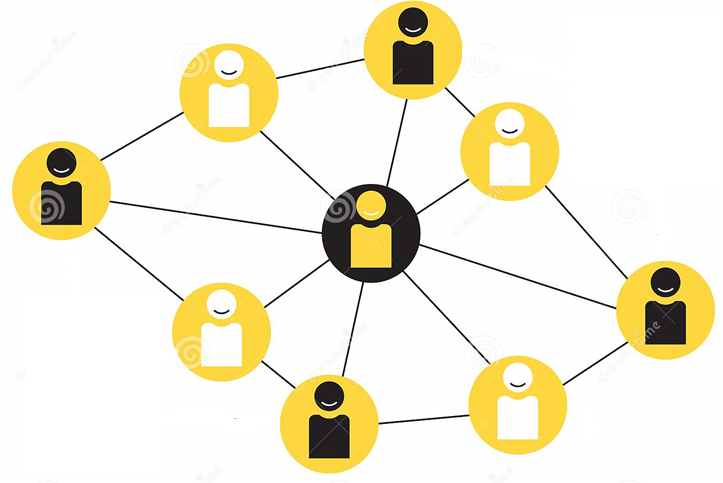 Odontologia
Medicina
Fonoaudiologia
Psicologia
Terapia Ocupacional
Fisioterapia
Cobertura – Transtorno do Espectro Autista (CID F84)
Medicina:
Consultas médicas em número ilimitado;
para todas as especialidades reconhecidas pela Conselho Federal de Medicina, incluindo pediatria, psiquiatria e neurologia;
Diversos procedimentos médicos.


 Odontologia:
Consultas odontológicas em número ilimitado;
Diversos procedimentos odontológicos.


 Nutrição:
De 6 a 18 consultas com nutricionista, por ano de contrato.
Cobertura – Transtorno do Espectro Autista (CID F84)
Fisioterapia:
2004: diversos procedimentos de REABILITAÇÃO/REEDUCAÇÃO por profissionais fisiatras (especialidade da medicina);

2008: incluídos diversos procedimentos de REEDUCAÇÃO/REABILITAÇÃO FISIOTERAPÊUTICA, todos sem DUT e sem limite de sessões;

2014: incluída a CONSULTA COM FISIOTERAPEUTA, com cobertura de 1 consulta para cada novo CID apresentado pelo paciente, e consequente necessidade de construção de novo diagnóstico fisioterapêutico;

2017: ampliada a CONSULTA COM FISIOTERAPEUTA, com cobertura de 2 consultas para cada novo CID apresentado pelo paciente, e consequente necessidade de construção de novo diagnóstico fisioterapêutico;
Cobertura – Transtorno do Espectro Autista (CID F84)
Fisioterapia:
2021 (RN nº 465/2021):

CONSULTA COM FISIOTERAPEUTA: 2 consultas por ano de contrato, para cada novo CID apresentado pelo paciente

REEDUCAÇÃO E REABILITAÇÃO NO RETARDO DO DESENVOLVIMENTO PSICOMOTOR
REEDUCAÇÃO E REABILITAÇÃO NEUROLÓGICA
REEDUCAÇÃO E REABILITAÇÃO NEURO-MÚSCULO-ESQUELÉTICA
Entre outros
	 todos em número ilimitado
Cobertura – Transtorno do Espectro Autista (CID F84)
Psicologia e Terapia Ocupacional:
2004: PSICOTERAPIA BREVE DE CRISE - 12 SESSÕES ANUAIS, não especificando se o atendimento seria realizado por psicólogo ou por médico psiquiatra;

2010: incluída a SESSÃO DE PSICOTERAPIA, com DUT que não contemplava a cobertura para pacientes com TEA (CID F84), e a CONSULTA/SESSÃO COM PSICÓLOGO E/OU TERAPEUTA OCUPACIONAL, que em sua DUT previa 40 consultas/sessões, por ano de contrato, para os pacientes com diagnóstico primário ou secundário de transtornos globais do desenvolvimento (CID F84).

2021 (RN nº 465/2021): desmembramento em “CONSULTA/AVALIAÇÃO” e “SESSÃO”.
 CONSULTA/AVALIAÇÃO COM PSICÓLOGO: 2 consultas por ano de contrato, para cada novo CID.
 CONSULTA/AVALIAÇÃO COM TERAPEUTA OCUPACIONAL: 2 consultas por ano, para cada novo CID.
 SESSÃO COM PSICÓLOGO E/OU TERAPEUTA OCUPACIONAL: 40 sessões, por ano de contrato
Cobertura – Transtorno do Espectro Autista (CID F84)
Psicologia e Terapia Ocupacional:
2021 (após a publicação da RN nº 469/2021, de 09/07/2021):

 CONSULTA/AVALIAÇÃO COM PSICÓLOGO: 2 consultas por ano de contrato, para cada novo CID.
 CONSULTA/AVALIAÇÃO COM TERAPEUTA OCUPACIONAL: 2 consultas por ano de contrato, para cada novo CID.
 SESSÃO COM PSICÓLOGO E/OU TERAPEUTA OCUPACIONAL: em número ilimitado
Cobertura – Transtorno do Espectro Autista (CID F84)
Fonoaudiologia:
2008: incluída a CONSULTA/SESSÃO DE FONOAUDIOLOGIA - 6 POR ANO. 

2010: passou a se chamar CONSULTA/SESSÃO COM FONOAUDIÓLOGO, com 24 consultas/sessões por ano de contrato para alguns CID específicos, o que não contemplava o CID F84 (para os casos não citados na DUT, eram garantidas 6 consultas/sessões de fonoaudiologia por ano de contrato).

2014: o CID F84 foi incluído entre os critérios de cobertura da DUT do procedimento, com até 48 consultas/sessões por ano de contrato para pacientes com transtornos específicos do desenvolvimento da fala e da linguagem e transtornos globais do desenvolvimento - Autismo (CID F84.0; CID F84.1; CID F84.3; F84.5; CID F84.9). 

2015: ampliado para até 96 consultas/sessões, por ano de contrato.
Cobertura – Transtorno do Espectro Autista (CID F84)
Fonoaudiologia:
2021 (RN nº 465/2021): desmembramento em “CONSULTA/AVALIAÇÃO”  e “SESSÃO”.
CONSULTA/AVALIAÇÃO COM FONOAUDIÓLOGO: 2 consultas por ano de contrato, para cada novo CID.
SESSÃO COM FONOAUDIÓLOGO: 96 sessões, por ano de contrato


2021 (após a publicação da RN nº 469/2021, de 09/07/2021):
 CONSULTA/AVALIAÇÃO COM FONOAUDIÓLOGO: 2 consultas por ano de contrato, para cada novo CID.
SESSÃO COM FONOAUDIÓLOGO : em número ilimitado
Cobertura – Transtorno do Espectro Autista (CID F84)
Em resumo, após a publicação da RN nº 469, em 09/07/2021, os pacientes com transtorno do espectro autista (TEA) passaram a ter cobertura em número ilimitado de sessões com:

	- PSICÓLOGO
	- TERAPEUTA OCUPACIONAL
	- FONOAUDIÓLOGO



  Já eram ilimitadas:	- CONSULTAS MÉDICAS
	- CONSULTAS ODONTOLÓGICAS
	- SESSÕES DE FISIOTERAPIA
Publicação de Parecer Técnico
PARECER TÉCNICO Nº 39/GCITS/GGRAS/DIPRO/2021 - COBERTURA: ABORDAGENS, TÉCNICAS E MÉTODOS USADOS NO TRATAMENTO DO TRANSTORNO DO ESPECTRO AUTISTA

O referido Rol, em regra, não descreve a técnica, abordagem ou método a ser aplicado pelo profissional, permitindo a indicação, em cada caso, da conduta mais adequada à prática clínica. 

A prerrogativa de tal escolha fica, portanto, a cargo do profissional assistente, conforme sua preferência, aprendizagem, segurança e habilidade profissionais. 

Não é necessário que a operadora possua, em sua rede, profissionais habilitados em determinada técnica/abordagem.

Todavia, caso a operadora possua, em sua rede, profissional habilitado em determinada técnica/método/abordagem, como a ABA ou o DENVER ou outros, estas poderão ser empregadas pelo profissional no âmbito do atendimento ao beneficiário, durante a realização de procedimentos cobertos.
Atualização do Rol
O rito processual de atualização do Rol de Procedimentos e Eventos em Saúde encontra-se atualmente normatizado pela resolução normativa - RN nº 470/2021 e pela Medida Provisória nº 1.067/2021.

Submissão de propostas: contínua

Análise de elegibilidade da proposta

Análise técnica da proposta

Processo decisório (consulta pública e votação pela Diretoria Colegiada da ANS)
Propostas de alteração/atualização do Rol podem ser protocoladas a qualquer momento, desde que observado o rito normativo previsto.
Obrigado!
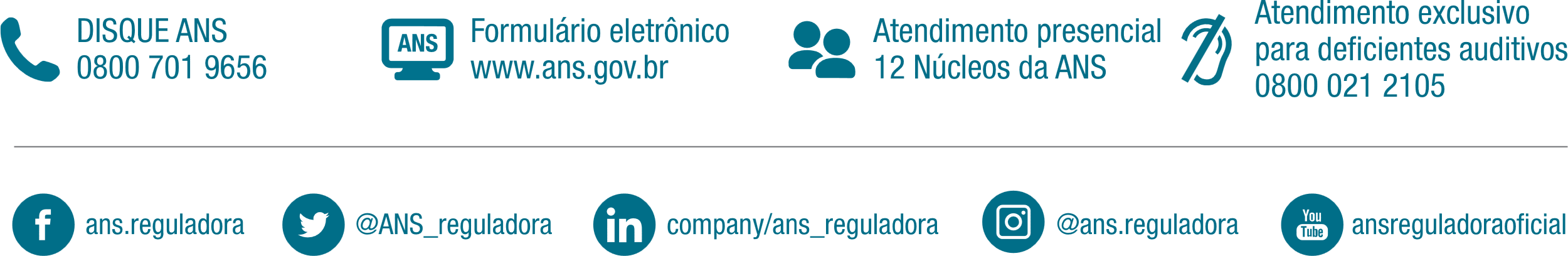 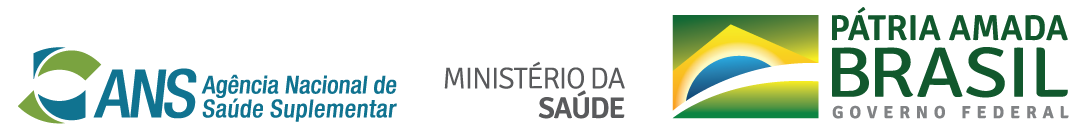